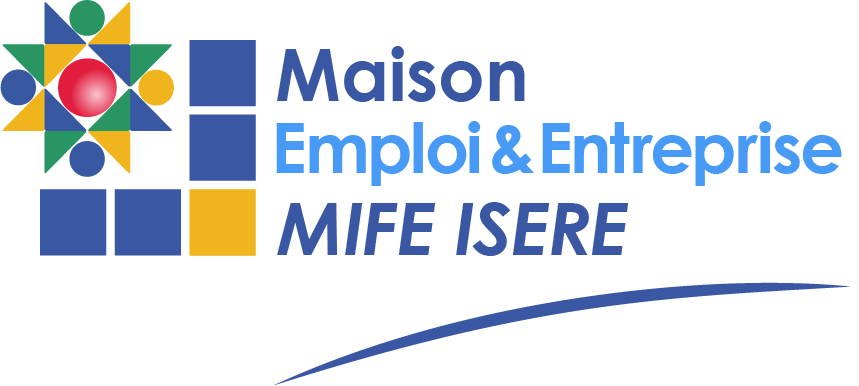 Café Réseau
« Hors les Murs »
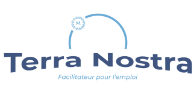 Vendredi 2 décembre 2022
de 8h à 10h
Vous souhaitez ...
Échanger
Développer votre réseau
Découvrir de nouveaux talents
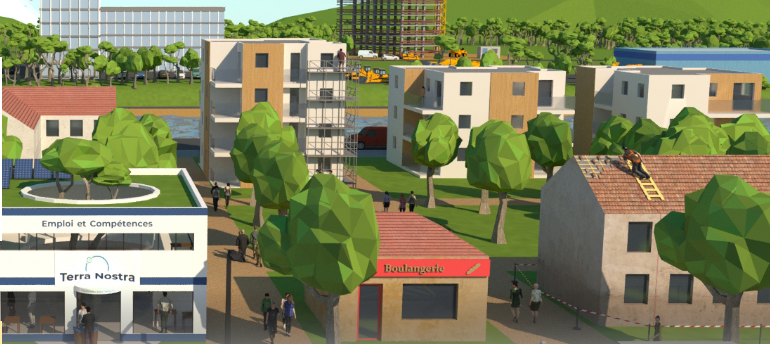 Nous souhaitons 
Être à votre écoute
Vous mettre en relation
Créer des partenariats
Rencontrons-nous !
Entre professionnels partageons nos pratiques du réseau
cultivons et entretenons notre réseau
Terra-Nostra interim
13 rue Roland Garros, 38320 Eybens
Tram A / Arrêt Grand’Place ou C6 / Arrêt Raymond Chanas
04 76 13 18 05 - contact@mee-mife.fr  -  www.mee-mife.fr
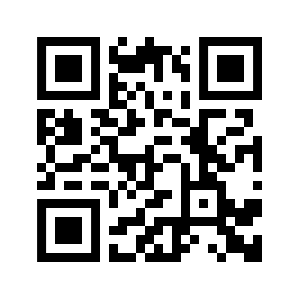 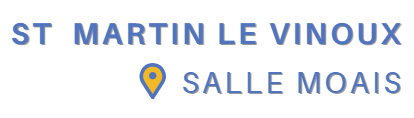 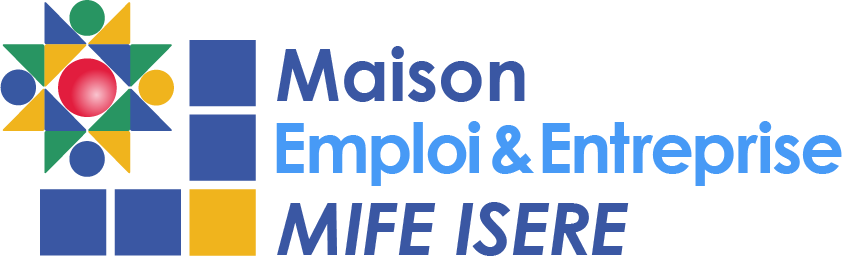 L’équipe de la 
Maison de l’Emploi et de l’Entreprise - MIFE 
invite
 les associations « RH » et « Réseau »,
et les entreprises du territoire.
Public : 
Entreprises, salariés & demandeurs d’emploi
Merci de confirmer votre présence 
au plus tard le 25 novembre 2022 à :
 contact@mee-mife.fr
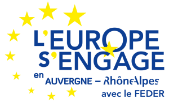 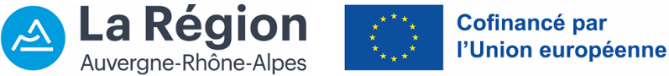 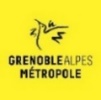 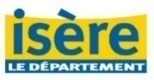 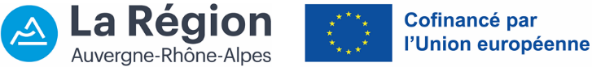 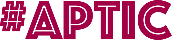